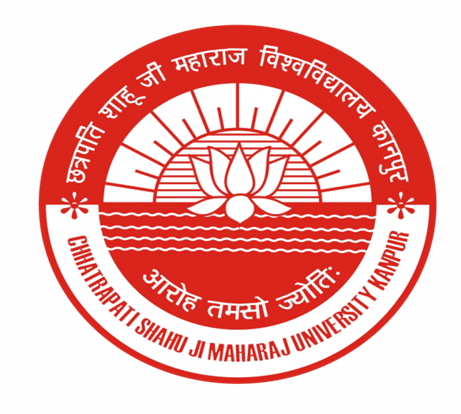 CLINICAL TRIALS : TYPES AND DESIGN
CONTENTS
INTRODUCTION
TYPES
PHASES OF CLINICAL TRIALS
DESIGN OF CLINICAL TRIALS
CLINICAL TRIALS
Clinical trials are a type of research that studies new tests and treatments and evaluates their effects on human health outcomes.

People volunteer to take part in clinical trials to test medical intervention including drugs , cells and other biological products, surgical procedures, radiological procedures, devices,  behavioural treatments and preventive care.
TYPES OF CLINICAL TRIALS
By the purpose of trials-
Treatments trials
Prevention trials
Early- detection trials 
Diagnostic trials 
Quality-of-life study or supportive care studies.

Based on researcher behave
Observational study
Interventional stydy
PHASES OF CLINICAL TRIALS
DESIGN OF CLINICAL TRIALS
EXPERIMENTL STUDY
OBSERVATION STUDY
RCT
COHORT STUDY
NON RCT
CASE CONTROL
CROSS SECTIONAL STUDY
PARALLEL DESIGN
50
GROUP B 25
GROUP A 25
NEW DRUG
REFRENCE DRUG/PLACEBO
A parallel study is a type of clinical study where treatment and control are allocated to different individuals.

In this two group of treatments, a and b, are given so that one

Group receives only a while another group receives only b.
CROSS OVER DESIGN
GROUP 25
GROUP 25
New drug
Std.drug
In these types of studies each patient server as his own control. each patient gets both treatments 

Each patient receive first treatment than wash out time is provided than other treatment is provided to the same .
CROSS –OVER DESIGN
Subject

1              A          B          C         D
2              B          C          D         A
3              C          D         A          B
4              D          A         B          C
First
Second
Fourth
Third
FACTORIAL DESIGN
Studies involving two or more factors while randomizing are called factorial .

Factorial design patient researchers to invastigate the joint effect two or more factors on a dependent variable.

Used when it is desired to study the influence of a no. of factors on the treatment compared as well their interaction with differents treatments factors on a dependent variable design.
ADAPTIVE TRIAL DESIGN
An adaptive design allows modification/ adaptation to trial and or statistical procedure of on going clinical trials .

Major adaptation of trial or statistical procedure of on going trials may results in a totally different trials that is unable to address the scientific or medical question the trials intends to answer.
NON RANDMIZED CLINICAL TRIALS
It is also known as Quasi- experimental designs.

In non randomly assigned control group studies, at least two separate groups are evaluated.

One of which receives the intervention of interest and another that serves as a control or comparison group.
MATCH PAIR DESIGN
In a match pair design, participants are grouped into pairs based on certain characteristics (e.g., age, gender, disease severity) that are believed to be important for the outcome of the trial.


 Once pairs are formed, one member of each pair is randomly assigned to one treatment group, while the other member is assigned to the other treatment group.
Match pair design
1
12
9
25
3
32
FEMALE
FEMALE
MALE
MALE
D(A)
D(B)
21 YR
24 YR
21YR
Stratification design
Age 50(<20%)
Male 25
Female 25
Age 50 (>20%)
Group A                            Group B
(50)                                   (50)
In the design select the population on the basis of   strata like age , gender .

Eg:-  select from male (5), female (5), age<20 (5),  age >20 (5).
Stratification design
Stratified design, also known as stratified sampling or stratification, is a research methodology used to ensure that different subgroups within a population are adequately represented in a study.


 In a stratified design, the population is divided into distinct subgroups, or strata, based on certain characteristics that are relevant to the research question.


Once the population is divided into strata, researchers then randomly select participants from each stratum.
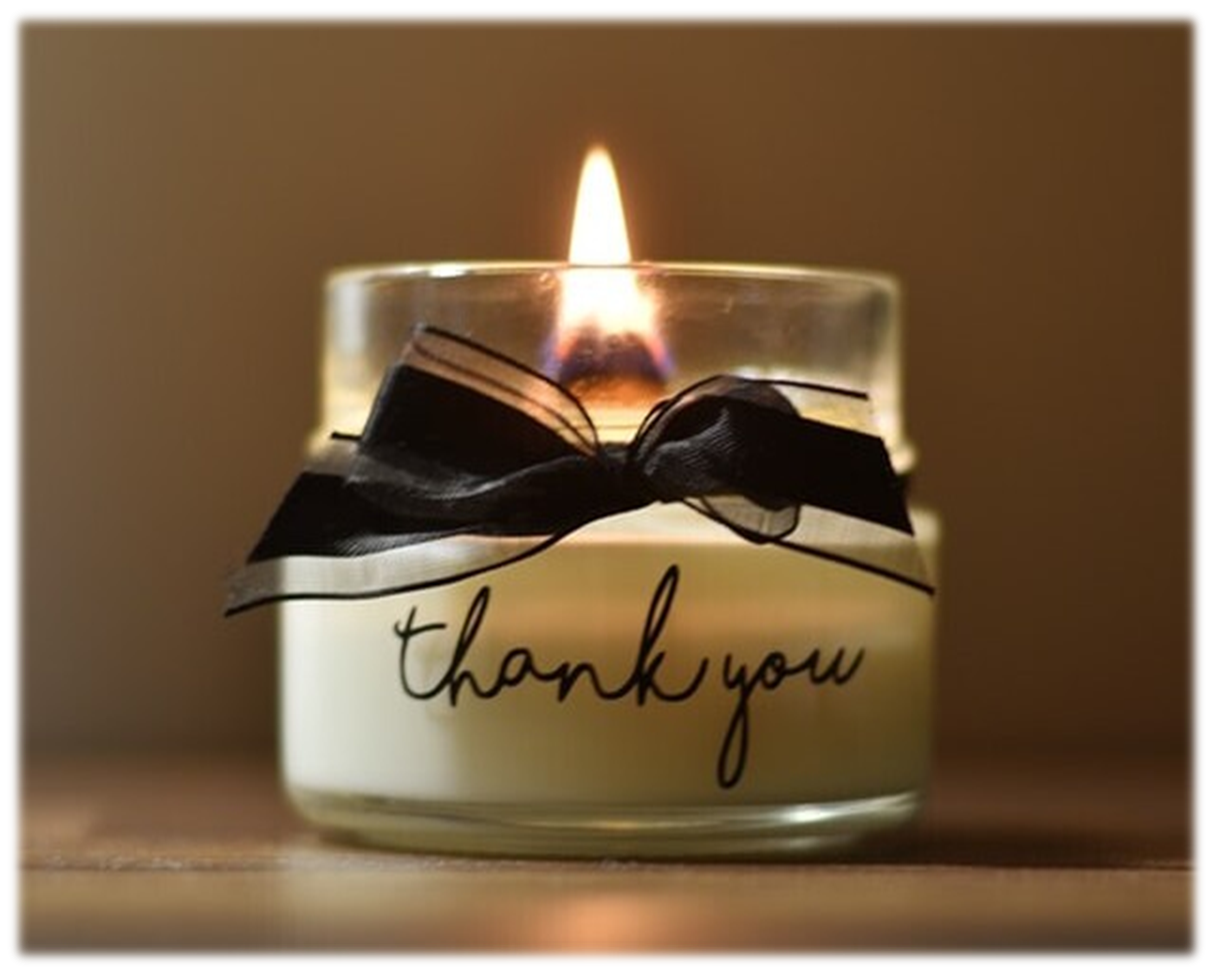